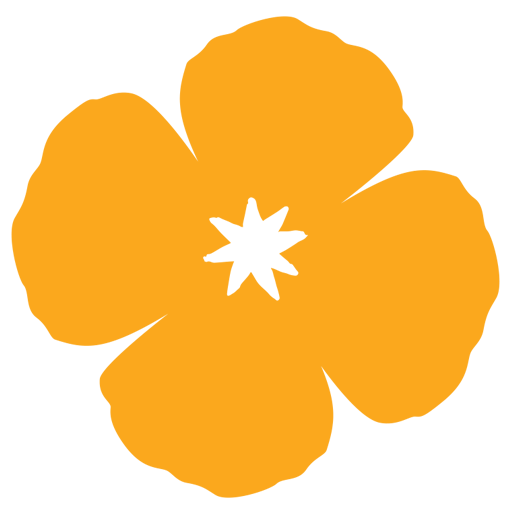 CalHOPE Support ProgramAll-Supervisors Meeting Office HourMarch 23, 2023
RemindersNew Invoices were uploaded to repository site. An error was found on the January invoice.We are moving to a biweekly schedule. Our next meeting will be April 6th, and then April 20th.UpdateWe added “depression” to the indiv/fam form options under Needs addressed.
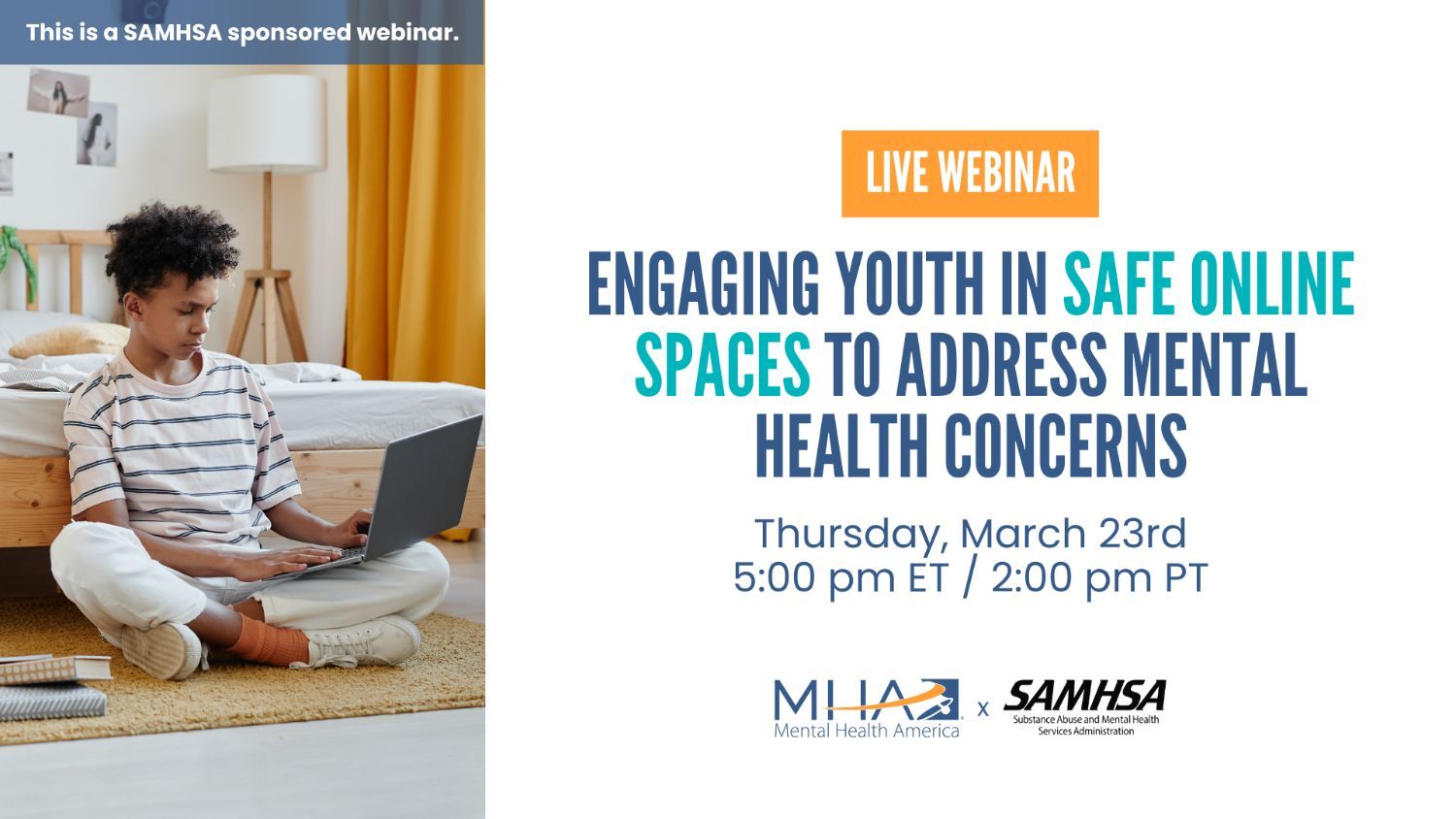 MHA Training Available
4
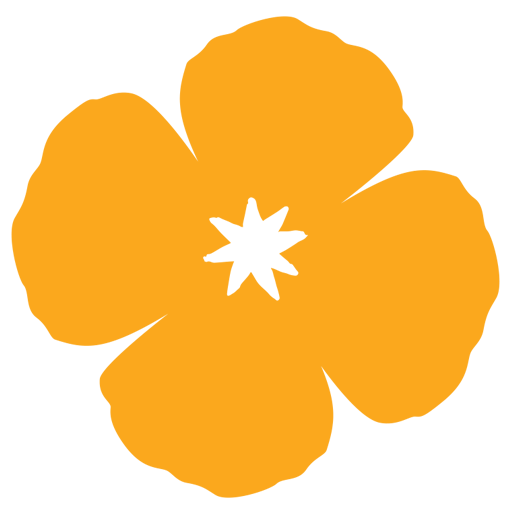 Next Meeting:

April 6th 11:00-11:50
https://www.calmhsa.org/CalHOPE/
Taylor.Intermill@calmhsa.org